بِسْم الله الرحمن الرحيم
Patient safety 




Group A7
Group leader :  essam al shehrani.
Group members :
1- Abdulmajeed  Abdullah Al Ammar.
2- Muath  Abdullah Al Juffair.
3- Mohammad Fauzi Al Eisa.
4- Abdulrahman Mohammed Al Muhaizea.
5- Abdulrahman Saud Al Harbi.
6- Khaled Waleed Al Hussinan.
7- Nawaf Abdullah Al Darwish.
8- Rayan Mohammed Al Qarni.
9- Abdulrahman Nasser Al Jurayyan.
10- Abdullah Ali Al Twirki.
A pharmacy technician's deadly mistake.
Emily Jerry's Story. 


- Link : 
https://m.youtube.com/watch?feature=youtu.be&v=XtiEkfZX82w
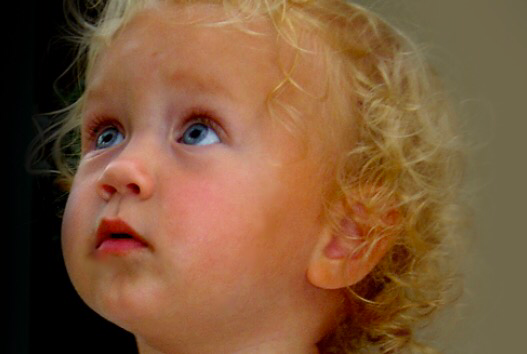 Case summary: #1
Pharmacy technicians job is extremely important, some people think they don’t have big responsibilities because of their low salary they get.
This video is talking about two things, first a little girl story named Emily jerry. Secondly, the purpose of pharmacy Technician.
A Two-year-old Emily Jerry was diagnosed with an abdominal tumor.
Treatment included chemotherapy at rainbow babies and children’s hospital in Cleveland, Ohaio.
On Feb 28th, 2006, Emily was going to receive the last of her chemotherapy treatment.
Last MRI showed no further trace of deadly tumor.
It appeared that the beautiful Emily had beaten cancer.
Case summary: #2
At that same date, Katie Dudash (pharmacy tech.) prepared a chemotherapy solution for Emily that CONTAINED 23% SALT ! 
but the formula actually called for SALINE BASE OF LESS THAN 1% ! 
Reports shows that Dudash was preoccupied For her wedding preparations. 
You can probably guess that a chemotherapy solution  that has 22% more of anything that it need could be harmful, if not Deadly!!
Eric cropp was the man in charge on the pharmacy that time once dudash made the dose.
dudash informed Eric that something went wrong, Eric just ignored the warning and the dose dudash prepared was administered to Emily.
Case summary: #3
shortly afterwards from administration, Emily woke up screaming to her mother: “mommy my head hurts”.
just three days after, on march 1/2006 Emily passed away ! 
what happened to Eric?
in pharmacy settings, the pharmacist bears all the responsibility For all pharmaceutical in the pharmacy , so when dudash told him that something went wrong he must had checked the dose.
Eric was convicted of involuntary manslaughter and he was charged for 6 months in prison and another 6 months house arrest. 
He lost his license to practice Pharmacy . 
What happened to Katie dudash? 
she was fired by Rainbow Babies and Children's Hospital.
she went to work for her former employer which was CVS, and she was working in the same job (pharmacy technician) !!
Case summary: #4
finally CVS found out about Katie's mistake and then they placed her on leave while they investigated.
today, Katie claims that she does not work in pharmacy setting and refuses to give interviews.
What did Emily's Parents do? 
Emily's parents ,Chris and Kelly Jerry sued the hospital and won 7$ million settlement. 
the Jerry's had a big idea: they founded "The Emily Jerry Foundation". 
the legacy of that foundation has become today what is known as "Emily's law".
at the time of Emily's death, Ohio was one of many states that did not require licensing for pharmacy technicians.
Now because of the work of the Emily Jerry foundation  .. Emily's law states "that all pharmacy technicians in the state of Ohio must adhere to strict requirements and regulations".
1- Assertiveness as a human factor
Being both unable to express our concerns creates ineffective communications and damages teamwork. 
Unassertive team members can be forced to go with a majority decision, even when they believe it is wrong and harmful to the patient’s well Being.
Assertiveness is a communication and behavioral style that allows us to express feelings, opinions, concerns, beliefs and needs in a positive and productive manner. 
When we are assertive we also invite and allow others to assert themselves without feeling threatened, or undermined. 
Speaking one’s mind assertively is not to be confused with aggression. It is about communicating directly, but honestly and appropriately; giving respect to the opinions and needs of others, but not compromising our own standards.
2- lack of communication as a human factor
Effective communication at hospitals and health systems contributes to the development and sustainability of a culture of safety. Yet, lack of communication remains a consistent and pervasive problem.
A CRICO Strategies study indicated that communication failures were linked to 1,744 patient deaths in five years and $1.7 billion in malpractice costs.
Another study from the University of California, San Francisco, found more than a quarter of hospital readmissions could be avoided with better communication among healthcare teams and between providers and patients.
Conclusion
The Emily Jerry Foundation Currently seeks to Raise Public Awareness about Pharmacy Errors and Push for Tighter Regulations for Pharmacy Technicians.

Emily's Law was Put into Place to Prevent or at Least Reduce the Possibility of Another Careless Pharmacy Mistake Like the one that Took the Life of Emily Jerry.

As a Pharma Technician, You Should Never Forget the Importance of Your Duties.